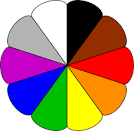 Colours
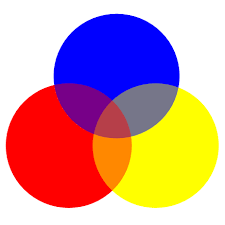 Red
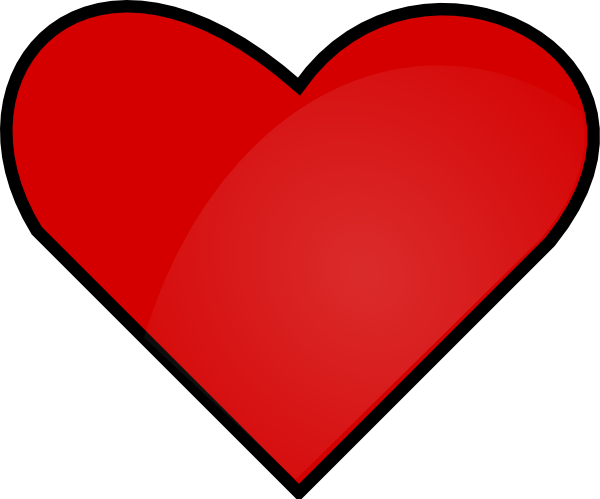 White
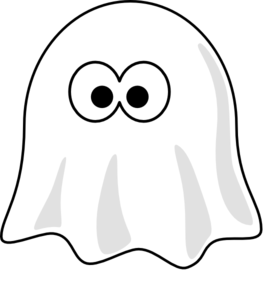 yellow
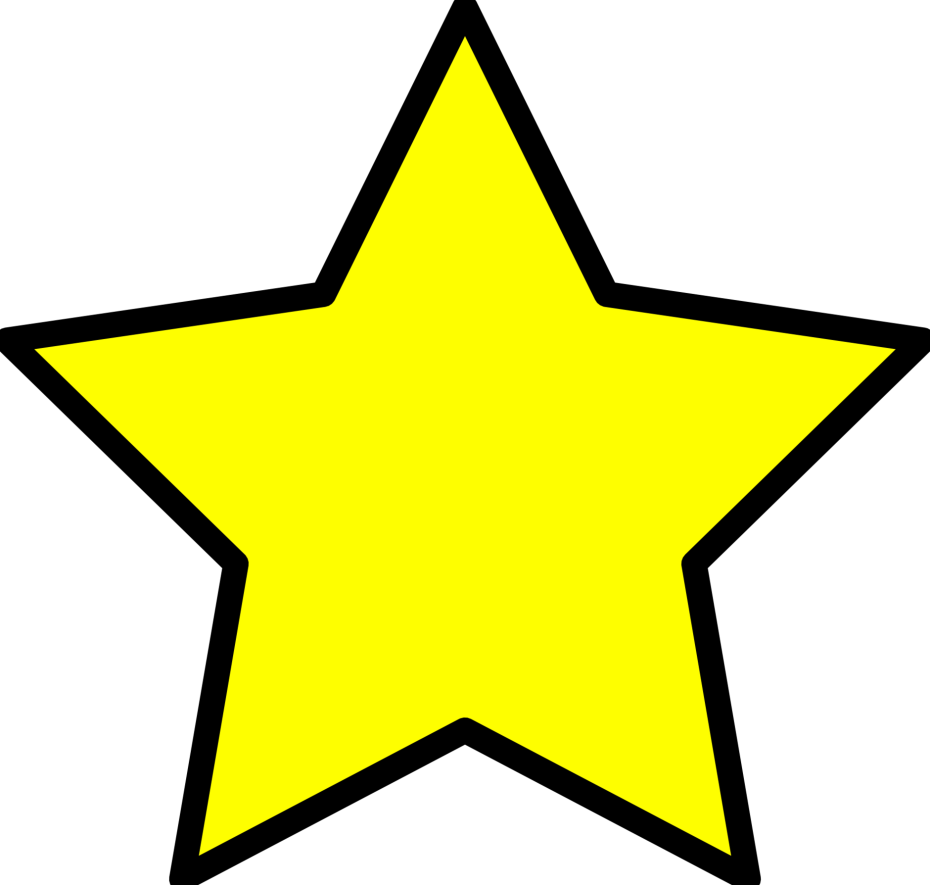 black
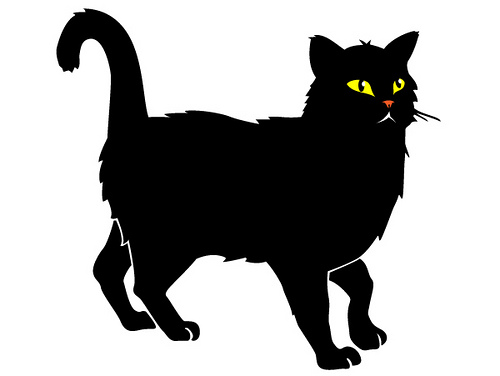 Pink
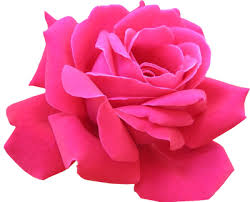 grey
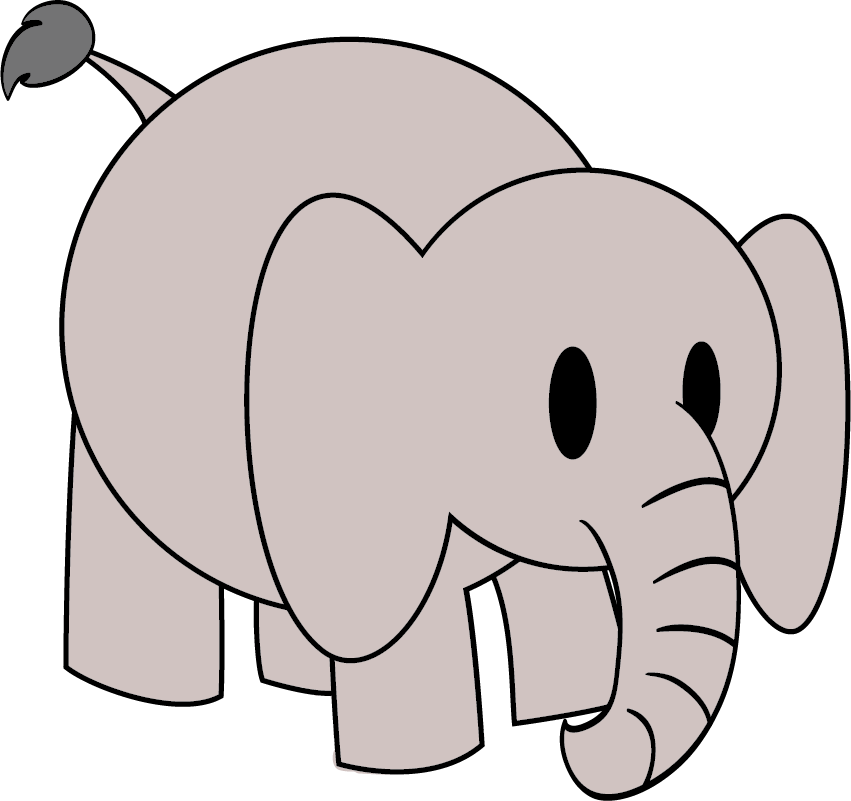 Purple
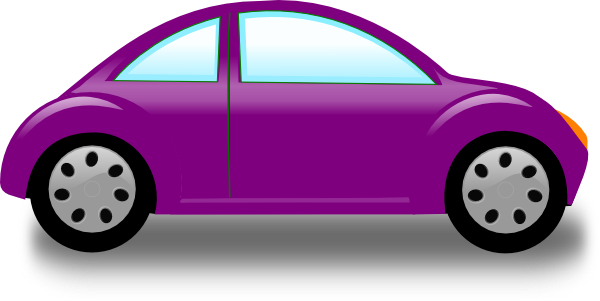